Voľby a volebný systém v Slovenskej republike
Voľby
Spôsob vyberania politických predstaviteľov, delegátov, ...
Princíp všeobecnosti, rovnosti, priamosti a tajnosti – demokratické voľby
Slobodné, uvedomelé a informované rozhodnutie voliča
Legitimita politickej moci
Aktívne a pasívne volebné právo
Uzurpácia, dedičnosť, kooptácia, plebiscit, losovanie
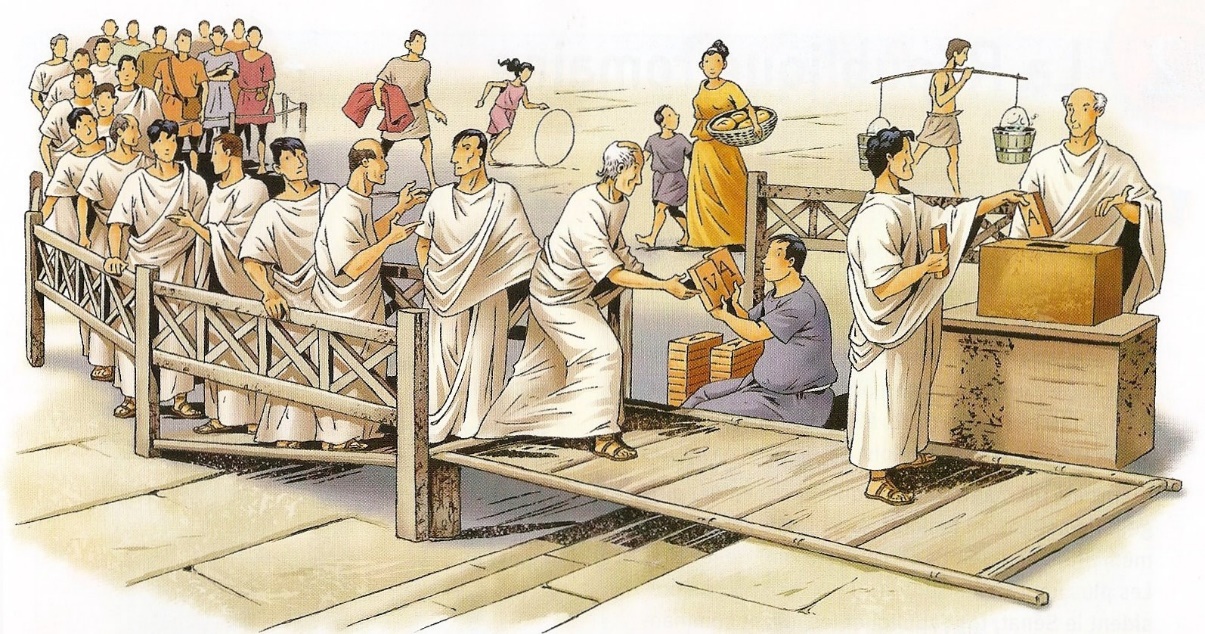 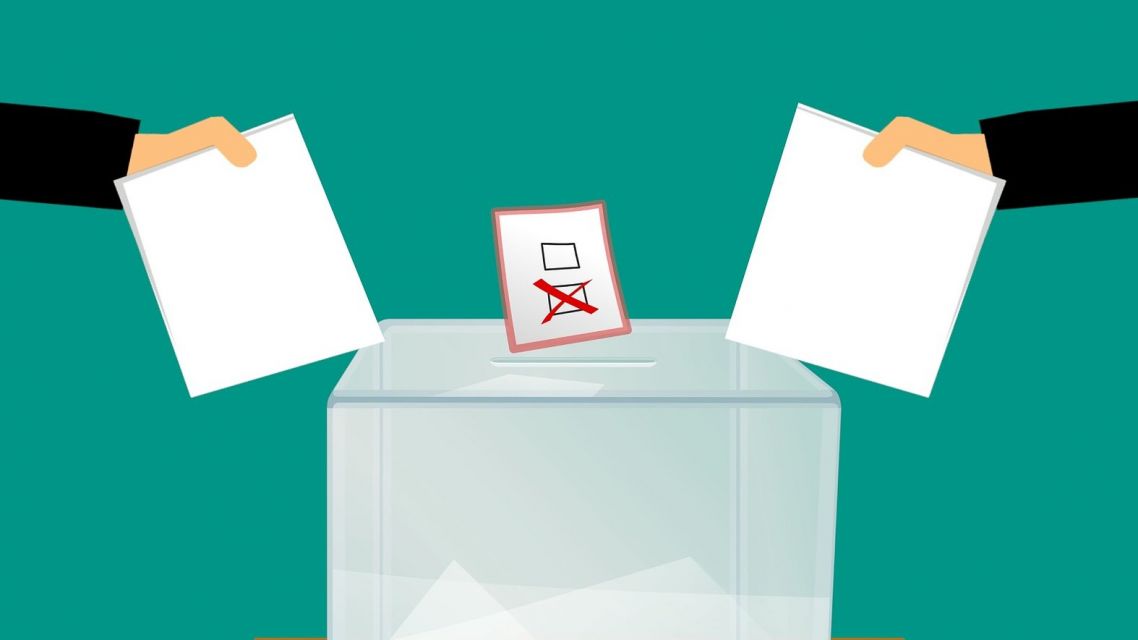 [Speaker Notes: s. 4 – 7.]
Volebné systémy (VS)
Pravidlá rozdeľovania mandátov medzi kandidátov
Volebné obvody – územné hranice podľa typu volieb
Jedno- alebo viacmandátové
Väčšinový VS – relatívna / absolútna väčšina
Jednokolové / viackolové
Pomerný volebný systém
Pomer získaných hlasov – pomer získaných mandátov
Systém neobmedzeného hlasovania
Voľba rovnakého počtu kandidátov ako je počet mandátov
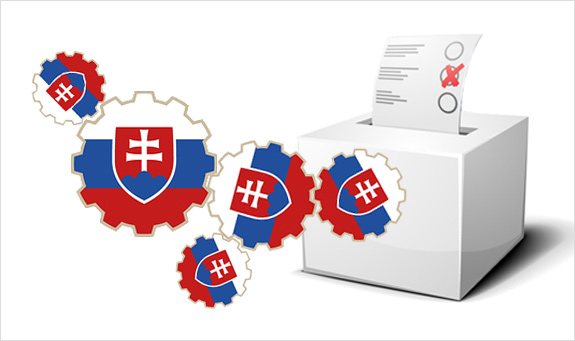 [Speaker Notes: s. 7 – 15.]
Voľby na Slovensku
Habsburská monarchia – nedemokratické voľby
Snaha o všeobecné volebné právo
ČSR – všeobecné volebné právo
Február 1948 – komunistický prevrat v ČSR
1990 – demokratické voľby v ČSFR
1993 – vznik SR
Voľby do samospráv (1993)
Priama voľba prezidenta (1999)
Voľby do Europarlamentu (2004)
Garantované Ústavou SR
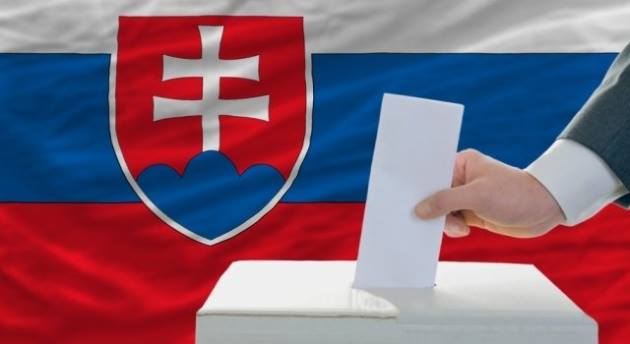 [Speaker Notes: s. 15 – 18.]
Voľby poslancov NR SR
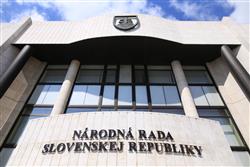 Od vzniku SR – 7 volieb
Mandát na 4 roky
Listinný pomerný VS
1 volebný obvod, 150 mandátov
Hlas pre kandidátnu listinu ako celok
V rámci kandidátnej listiny 4 prednostné hlasy
Len strany s 5% a viac
Volebná kaucia 17 000€
Od 18 rokov bez obmedzenia osobnej slobody z dôvodu ochrany verejného zdravia
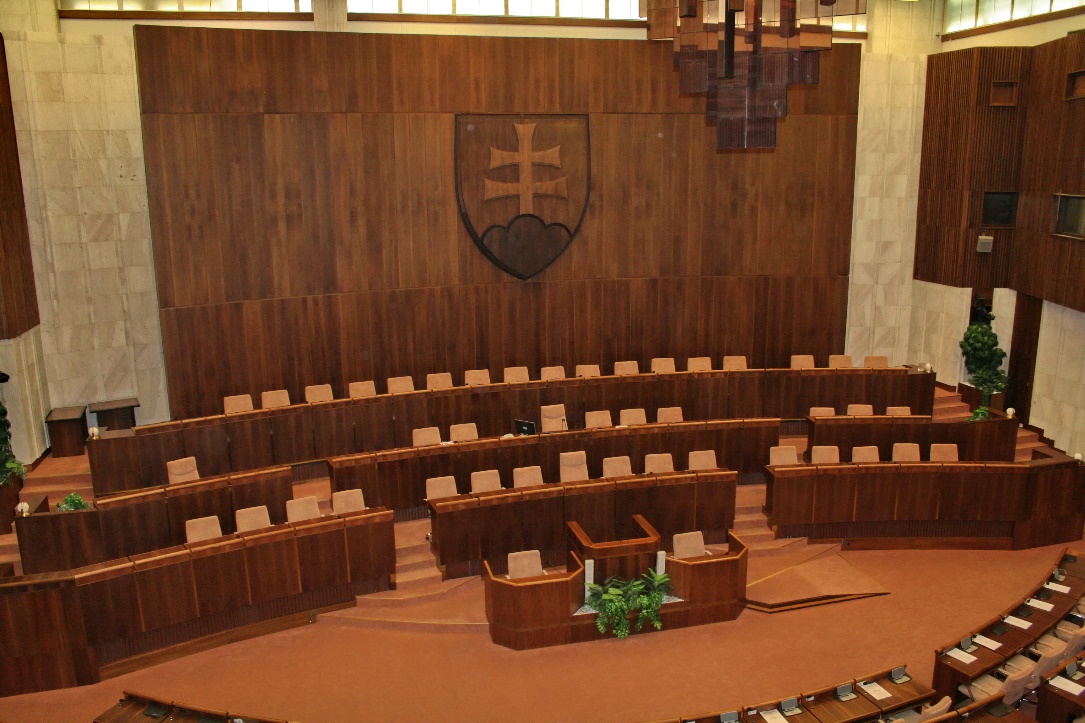 [Speaker Notes: s. 18 – 20.]
Voľby do Európskeho parlamentu
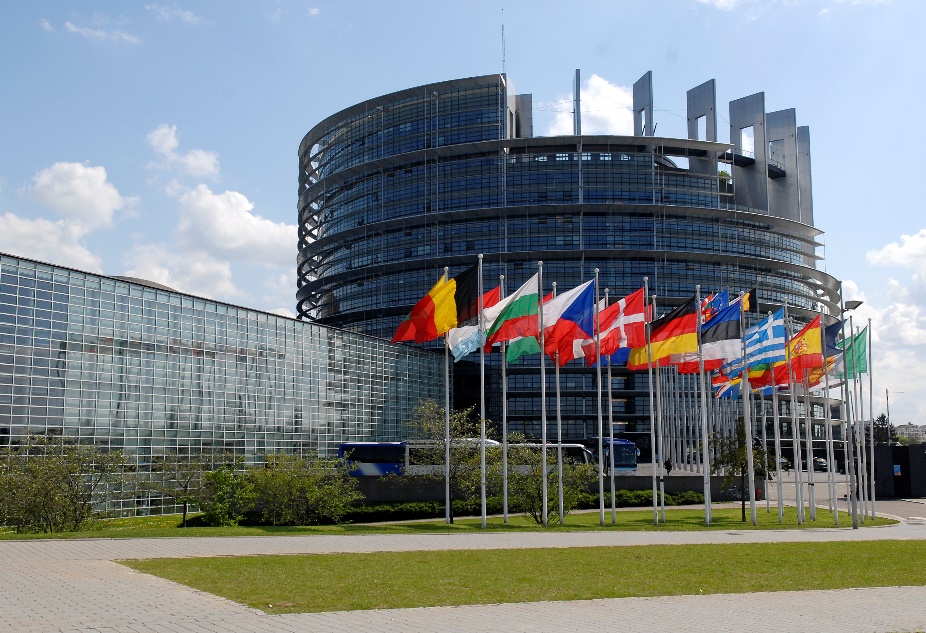 Od 2004
Mandát na 5 rokov
Listinný pomerný VS
Viacmandátový volebný obvod
2 prednostné hlasy
Aj občania iných krajín EÚ s trvalým pobytom v SR
Volebná kaucia 1 700€
Možnosť voľby iba na území SR
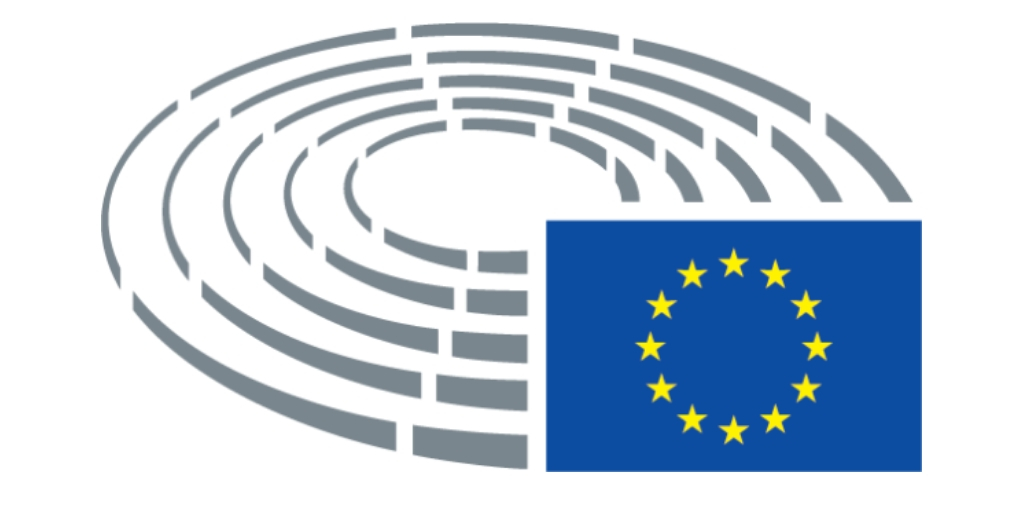 [Speaker Notes: s. 20 – 21.]
Voľba prezidenta SR
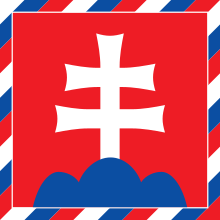 Od 1999
Absolútny väčšinový VS
2 kolá – 2 kandidáti s najväčším počtom hlasov
Bez možnosti hlasovať poštou
Kandidát nad 40 rokov
15 hlasov od poslancov NR SR / 15 000 hlasov od občanov
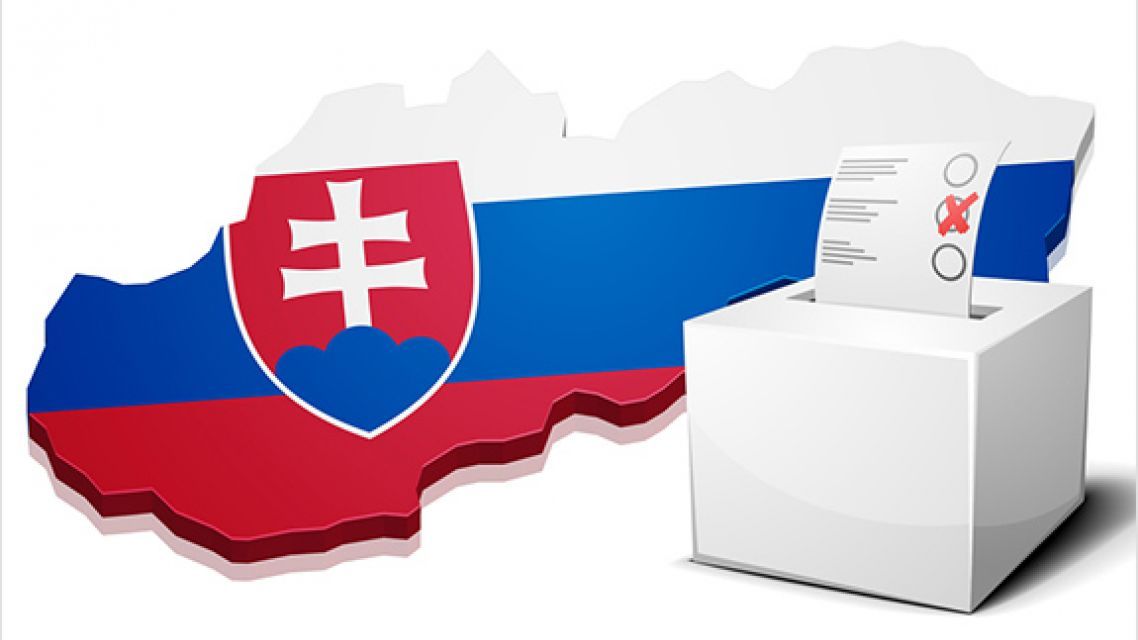 [Speaker Notes: s. 21 – 22.]
Voľby do orgánov samosprávnych krajov
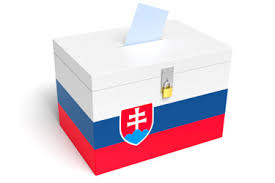 Každé 4 roky
Súčasť volieb do samospráv obcí
Predseda kraja – relatívne väčšinový VS
Poslanci – VS neobmedzeného hlasovania
Trvalý pobyt v danom kraji
Nezávislí kandidáti
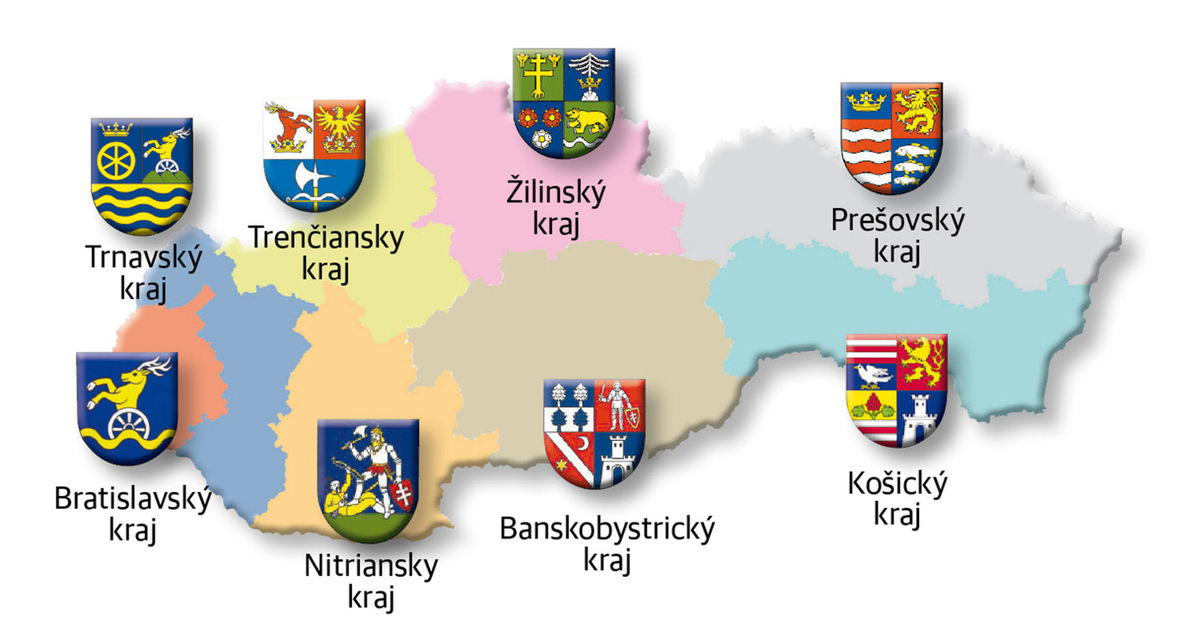 [Speaker Notes: s. 23 – 24.]
Voľby do orgánov miest a obcí
Od 1990
Starostovia, primátori – relatívne väčšinový VS
Poslanci zastupiteľstva – VS neobmedzeného hlasovania
Nezávislí kandidáti
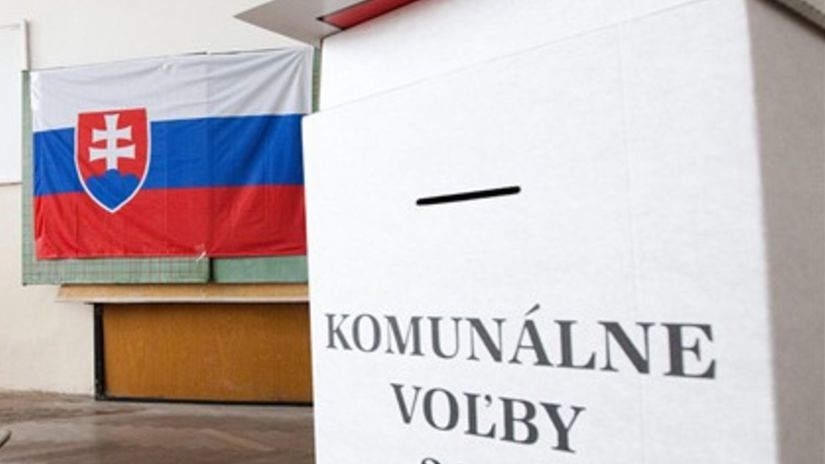 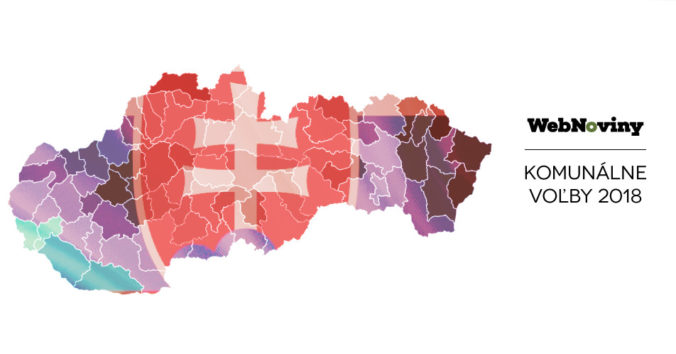 [Speaker Notes: s. 24 – 25.]
Záver
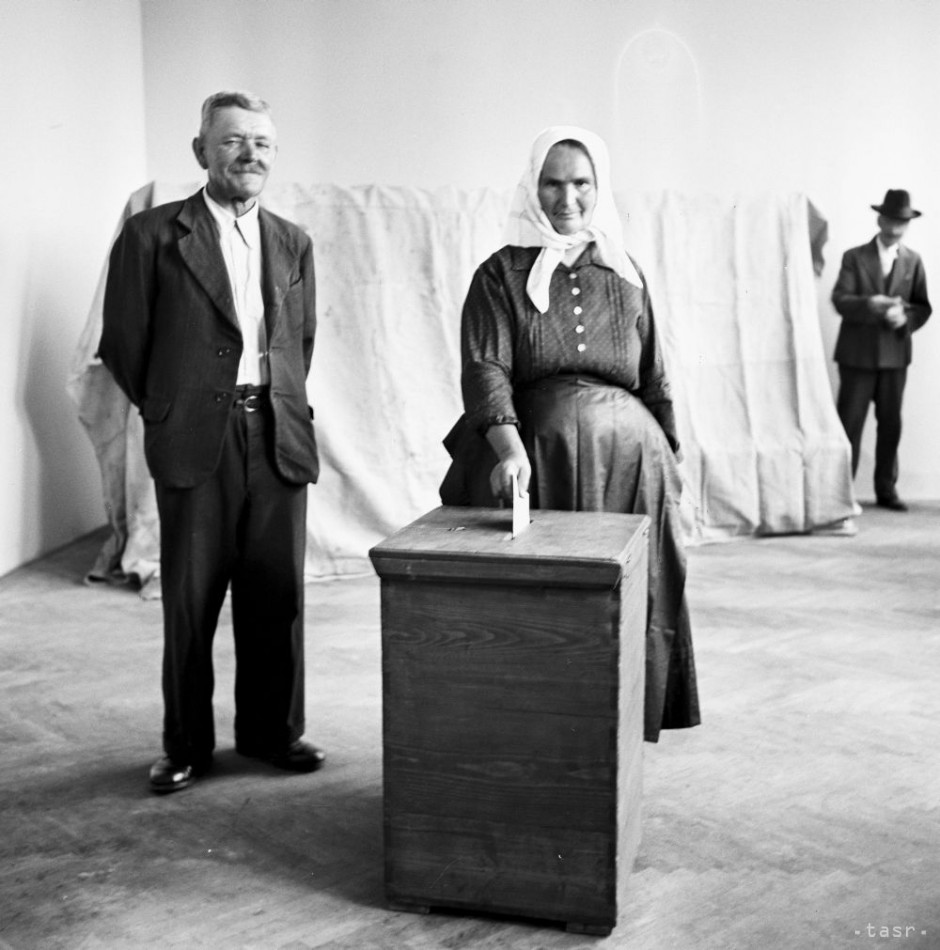 Zastupiteľský princíp
Otázka volebného práva
Osobitné úpravy volebných systémov
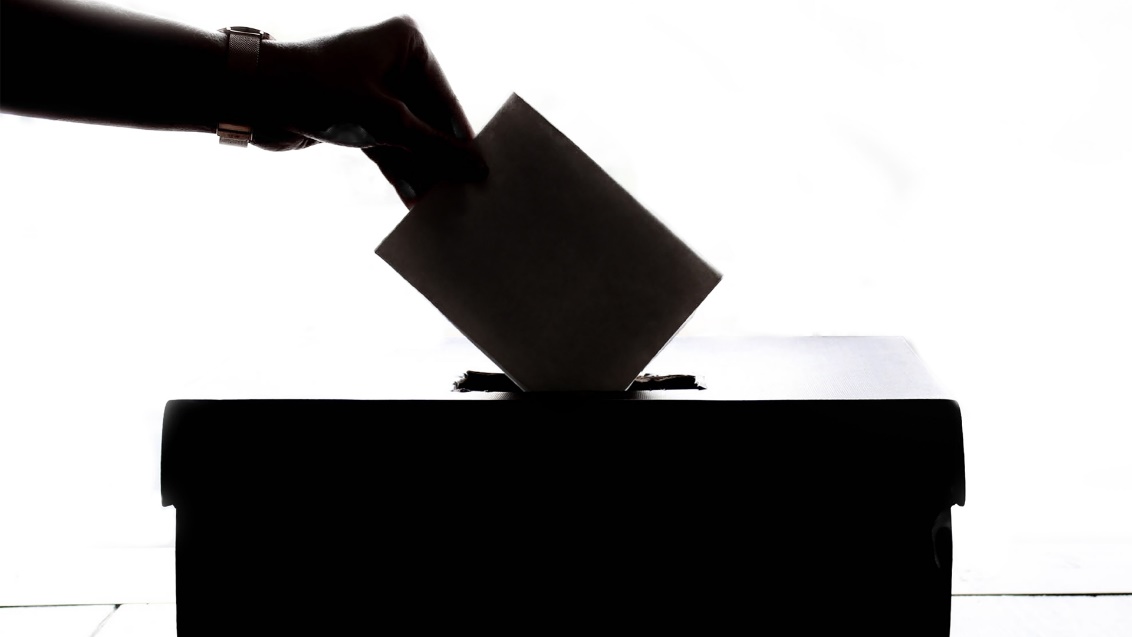 [Speaker Notes: s. 26.]
Ďakujem za pozornosť!